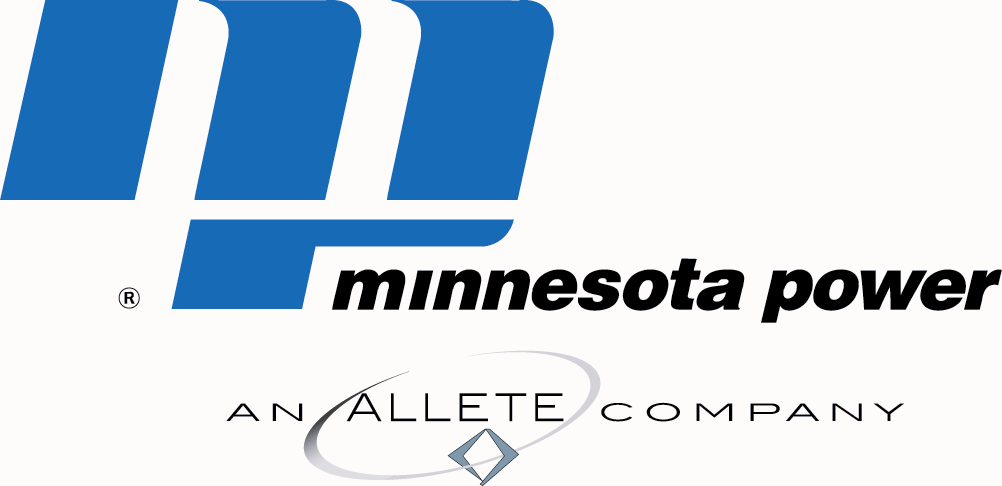 5
2014 Attachment O True-Up Customer Meeting


August 25, 2015
2014 True-Up Customer Meeting
Agenda
Introduction
Purpose of Today’s Meeting
Attachment O Rates Structure
Regulatory Timeline
Disclosure
2014 True Up and Projected Attachment O Review
Supporting Documentation
Changes to Formula Rate True Protocols
Questions
2014 True-Up Meeting Purpose
Comply with the Formula Rate Protocol requiring a Customer Meeting to discuss the Actual 2014 Attachment O rate information between June 1 and September 1.

Review the 2014 True-Up calculation that will be included in the development of the projected rates that will be effective January 1 through December 31, 2016.
Review and compare the 2014 actual Attachment O information and 2014 budget Attachment O information upon which 2014 Attachment O rates were based.
Minnesota Power 2014 True-Up 
Attachment O
Minnesota Power Attachment O to the MISO Tariff

Develops rates for the AC system
Schedule 7	     Firm Point to Point Transactions
Schedule 8 	     Non Firm Point to Point Transactions
Schedule 9	     Network Transmission Service

Develops rate for the HVDC system
Schedule 7	     Firm Point to Point Transactions
Minnesota Power 2014 True-Up 
Attachment O
Submitted to MISO and posted on MISO’s website on May 28, 2015
MISO is in the process of reviewing Minnesota Power’s 2014 True-Up Attachment O
The 2014 true-up amount, plus any interest will be applied to the annual 2016 Attachment O revenue requirement and rates.
Formula Rate Protocol Timeline  Beginning 1/1/2015
2015
2016
2014 True-up 
Customer 
Meeting
Informational
Filing
Deadline
Information 
Request
Period Ends
Informal 
Challenge
Period Ends
Regional
Cost Shared
Project Meeting
8/25/2015
3/15/2016
12/1/2015
1/31/2016
10//2015
6/1/2014
9/1/2014
10/2014
1/10/2016
2/28/2016
3/31/2016
2014 True-up PostingInformation Request 
& Informal Challenge 
Period Begin
2016 Projected
 Posting
2016 Projected 
Customer 
Meeting
Information
Request
Response
Deadline
Informal
Challenge
Response
Deadline
Formal
Challenge
Deadline
2014 True Up Results
2014 True-Up Disclosure
Minnesota Power’s 2014 True-Up transmission rate is subject to change pending review by MISO and other Interested Parties.  Information in this presentation is based upon Minnesota Power’s 2014 True-Up Attachment O, filed at MISO on May 28, 2015.
2014 AC System True-Up Results
2014 AC System True-Up History
2014 Projected vs. Actual Revenue Requirement
2014 Projected vs. Actual Operating Costs
2014 Projected vs. Actual Operating Cost Detail
2014 Projected vs. Actual Return Requirement
2014 Projected vs. Actual Return Requirement Detail
Change in Rate Base
2014 Projected vs. Actual Return Requirement Detail
Change in Cost of Capital
2014 Projected vs. Actual Return Requirement Detail
Change of Return Calculation
Lower Return Requirement was caused by decrease in Rate Base:
2014 Projected vs. Actual Attachment GG and ZZ Credits
2014 Projected vs. Actual 
Lower Attachments GG and ZZ Credits Detail
2014 Projected vs. Actual Revenue Credits
2014 Projected vs. Actual Revenue Credit Detail
2014 DC System True-Up Results
2014 DC System True-Up History
2014 Projected vs. Actual DC Revenue Requirement
2014 Projected vs. Actual DC Operating Costs
2014 Projected vs. Actual DC Operating Cost Detail
2014 Projected vs. Actual DC Return Requirement
2014 Projected vs. Actual DC 
Return Requirement Detail Change in Rate Base
2014 Projected vs. Actual DC
Return Requirement Detail Change in Cost of Capital
2014 Projected vs. Actual DC 
Return Requirement Detail Change of Return Calculation
Higher Return Requirement was caused by increase in Rate Base:
2014 Projected vs. Actual DC Attachment ZZ Credit
2014 Projected vs. Actual 
Attachment ZZ Credit Detail
2014 Projected vs. Actual DC Revenue Credit
2014 Projected vs. Actual DC Revenue Credit Detail
2014 Projected vs. Actual DC 
Attachment N-1 Project Credit
2014 Projected vs. Actual DC 
Attachment N-1 Project Credit Detail
2014 True-Up Information Exchange
Interested Parties can submit information requests until December 1, 2015.*
MP shall make a good faith effort to respond within 15 business days.
Submit information requests via email to:FormulaRateResponseTeam@mnpower.com
All questions and responses will be distributed via email to the Interested Party who asked the question and also will be posted on the MISO website.

* Subject to FERC’s final decision on Docket ER13-2379 (FERC’s Investigation of MISO Formula Rate Protocols)
2014 Transmission Customer Meeting
Questions?
2014 Transmission Customer Meeting
Contacts:	              Jeanne Kallberg
				jkallberg@mnpower.com	
				(218) 355-2648

				Kara Henderson
				khenderson@mnpower.com
				(218) 355-2869